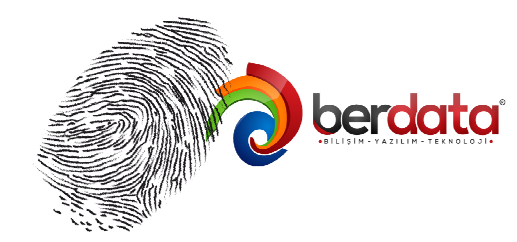 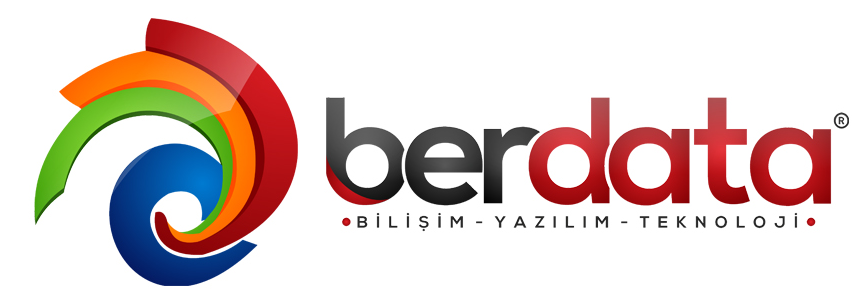 www.berdata.com.tr
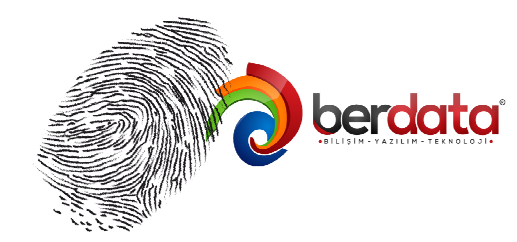 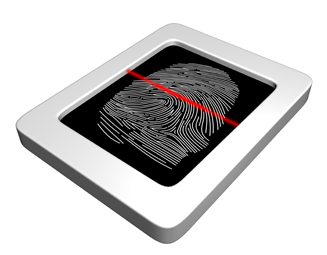 www.berdata.com.tr
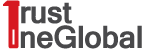 Türkiye ve Türki Cumhuriyetler Ana Dağıtıcısı
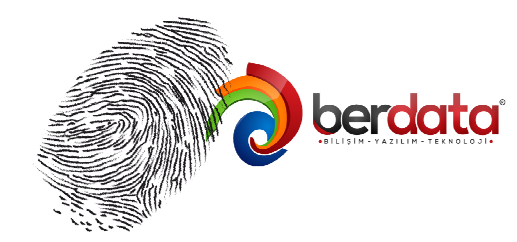 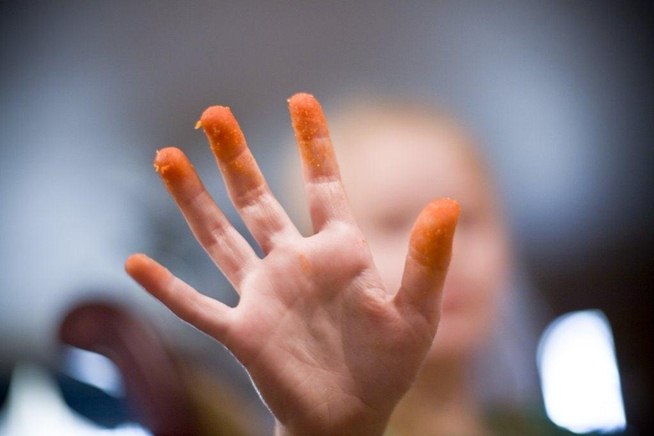 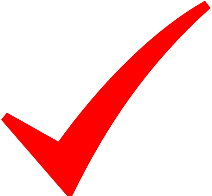 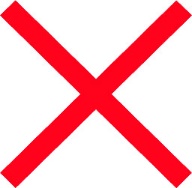 www.berdata.com.tr
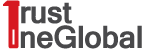 Türkiye ve Türki Cumhuriyetler Ana Dağıtıcısı
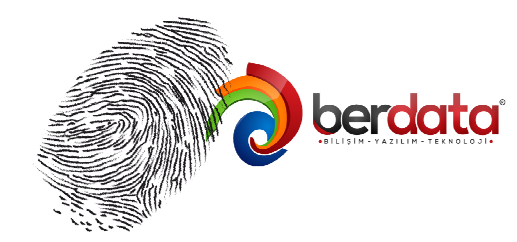 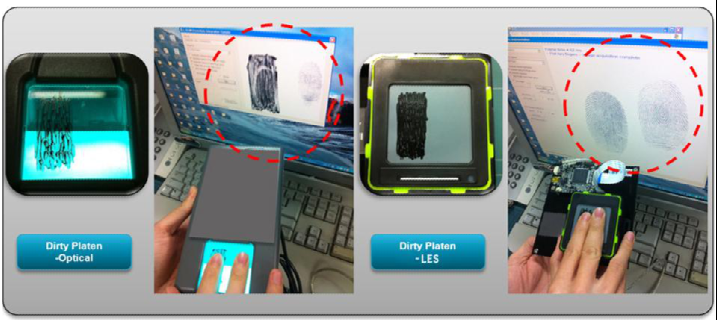 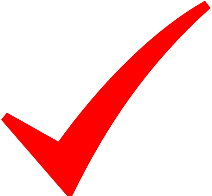 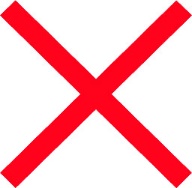 www.berdata.com.tr
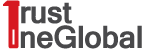 Türkiye ve Türki Cumhuriyetler Ana Dağıtıcısı
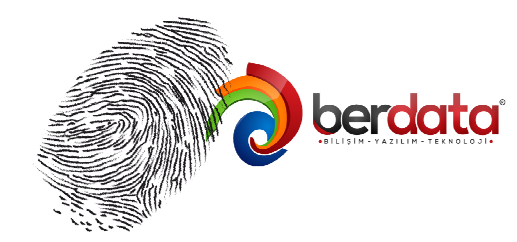 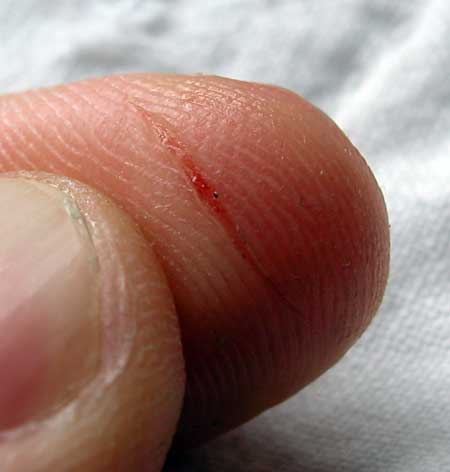 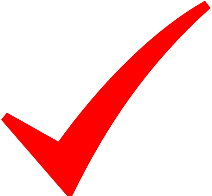 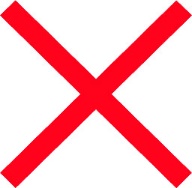 www.berdata.com.tr
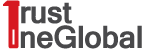 Türkiye ve Türki Cumhuriyetler Ana Dağıtıcısı
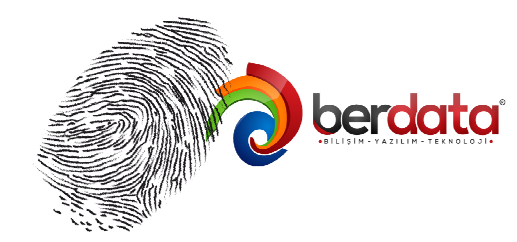 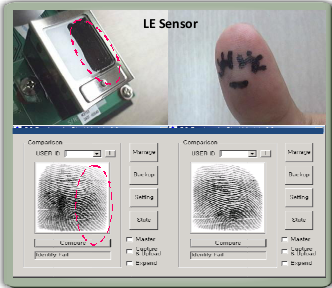 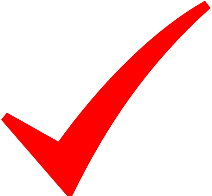 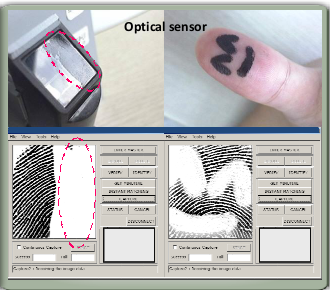 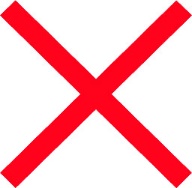 www.berdata.com.tr
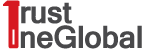 Türkiye ve Türki Cumhuriyetler Ana Dağıtıcısı
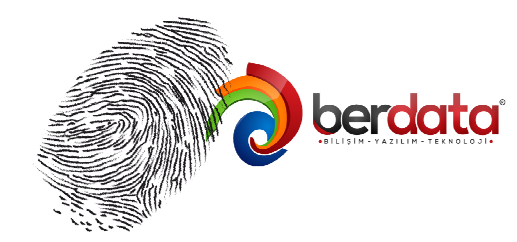 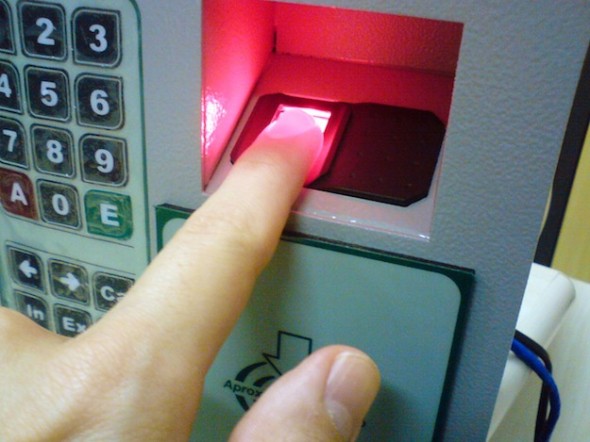 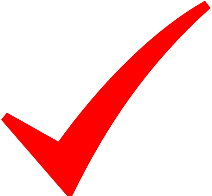 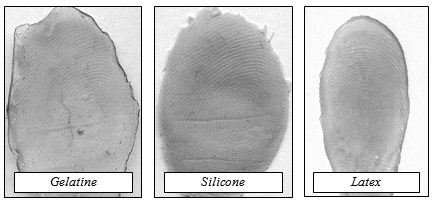 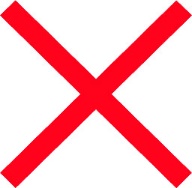 www.berdata.com.tr
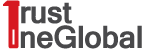 Türkiye ve Türki Cumhuriyetler Ana Dağıtıcısı
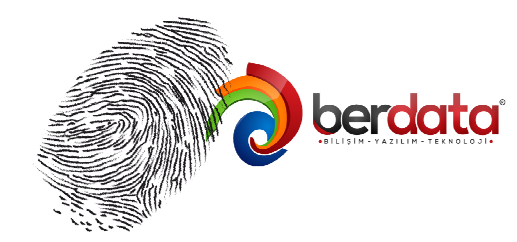 OPTİK
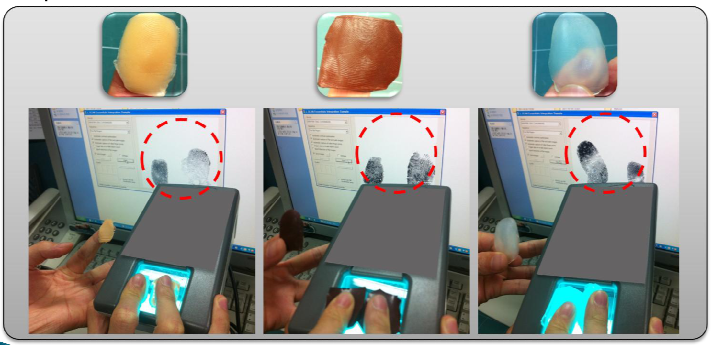 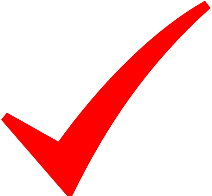 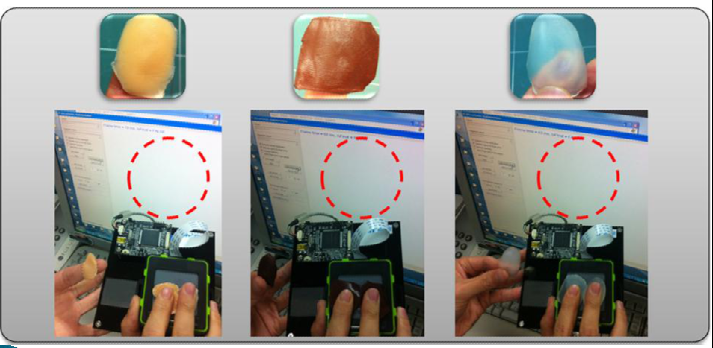 Light Emmiting Sensor
www.berdata.com.tr
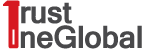 Türkiye ve Türki Cumhuriyetler Ana Dağıtıcısı
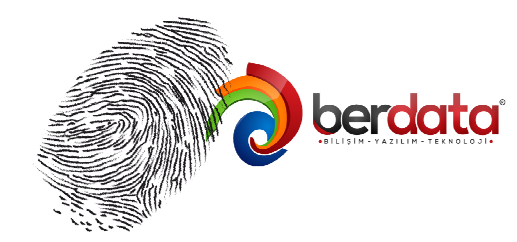 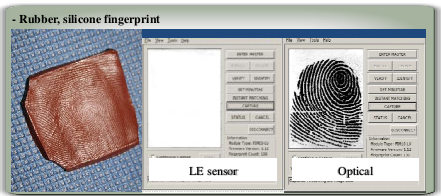 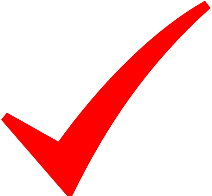 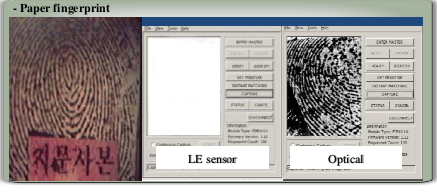 www.berdata.com.tr
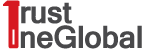 Türkiye ve Türki Cumhuriyetler Ana Dağıtıcısı
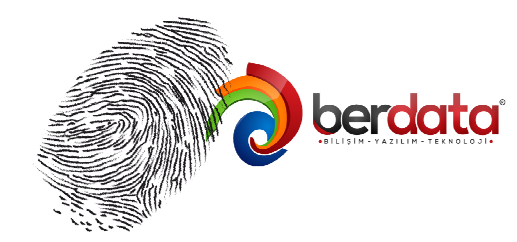 LE Teknolojisi – Polimer tabanlıdır. Yüzeye parmak değdiğinde sadece değen bölümlerin izdüşümüne göre parmak izi yüksek kalite bir çözünürlükle oluşturulur.
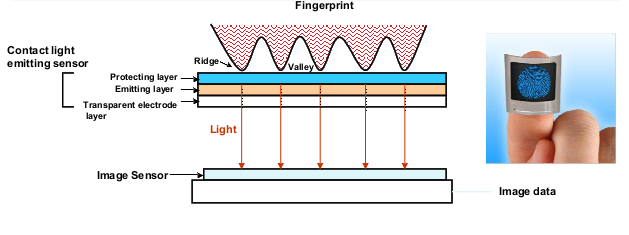 www.berdata.com.tr
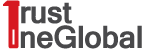 Türkiye ve Türki Cumhuriyetler Ana Dağıtıcısı
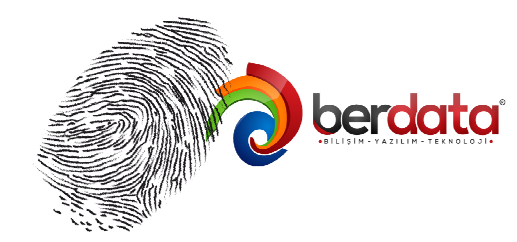 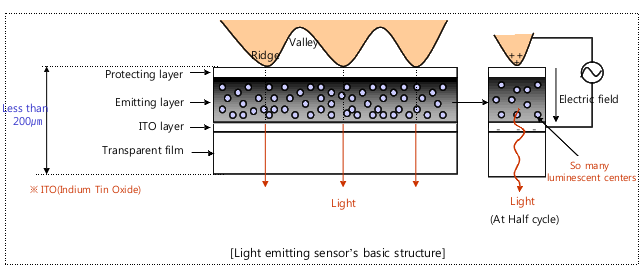 www.berdata.com.tr
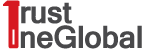 Türkiye ve Türki Cumhuriyetler Ana Dağıtıcısı
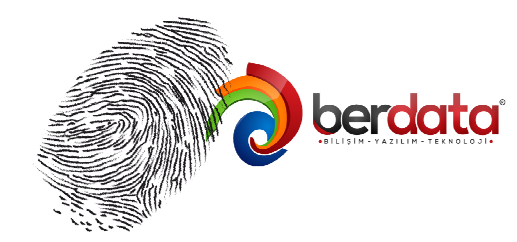 www.berdata.com.tr
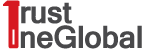 Türkiye ve Türki Cumhuriyetler Ana Dağıtıcısı
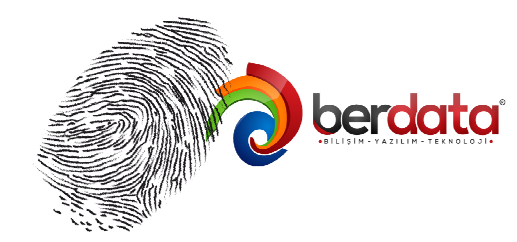 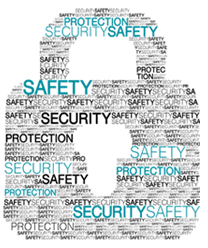 FBI Sertifikalı, Yüksek Kaliteli İmaj
Kandırılamaz, Aktive olması için gerçek parmak gerekir
FAR/FRR Standartlarının (Hata Kabul Oranı) Üzerinde
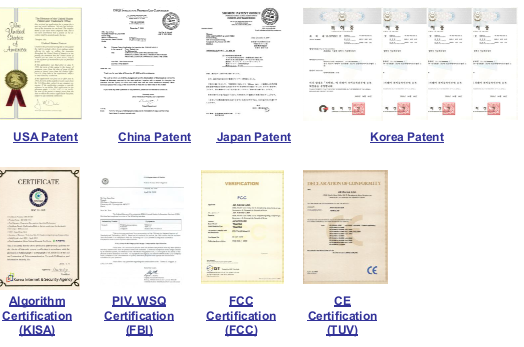 www.berdata.com.tr
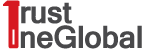 Türkiye ve Türki Cumhuriyetler Ana Dağıtıcısı
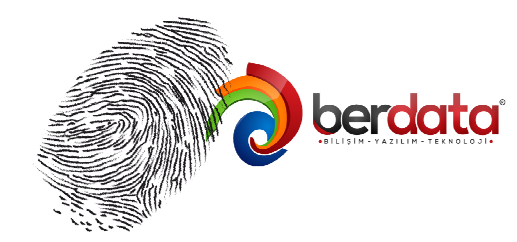 SİZ EN İYİSİNE LAYIKSINIZ 
VE BİZ EN İYİSİYİZ..
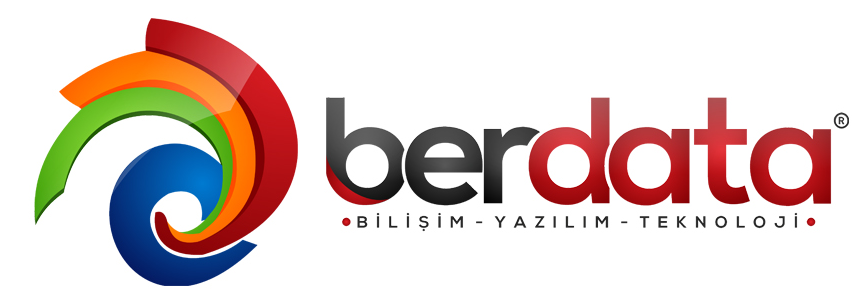 www.berdata.com.tr